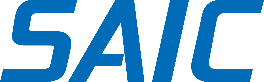 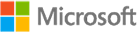 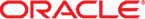 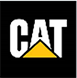 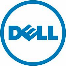 TECHNOLOGY
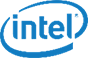 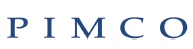 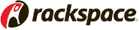 A PROVEN TRACK RECORD
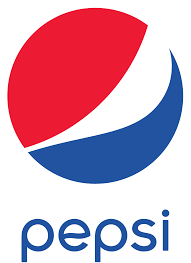 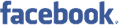 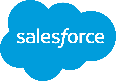 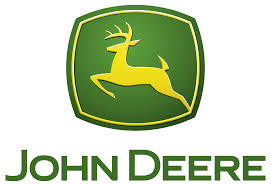 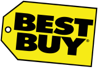 DIGITAL/SOCIAL
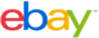 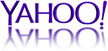 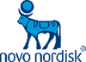 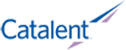 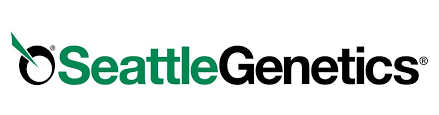 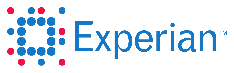 LIFE SCIENCES/
PHARMA/BIOTECH
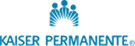 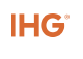 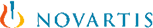 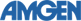 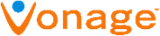 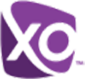 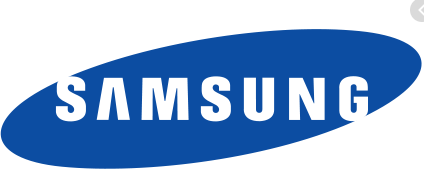 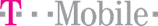 NATIONWIDE

1000+ CONSULTANTS 

6+ INDUSTRIES

60+ Clients
TELECOM
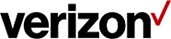 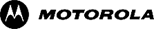 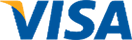 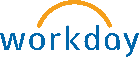 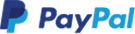 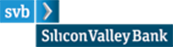 FINANCIAL SERVICES/
BANKING/INSURANCE
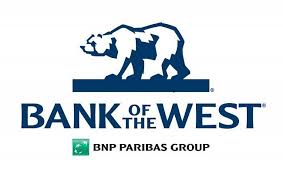 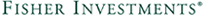 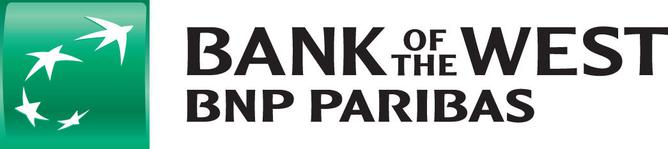 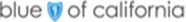 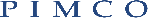 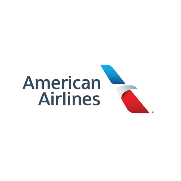 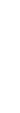 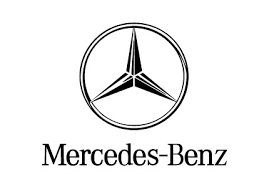 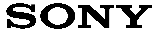 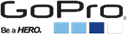 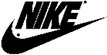 RETAIL/ECOMMRCE/
HOSPITALITY
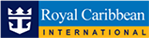 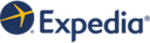 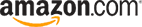